MS/MS sequencing example 1
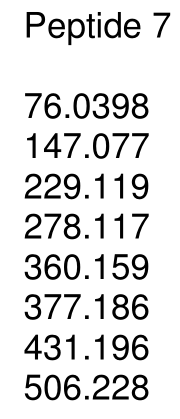 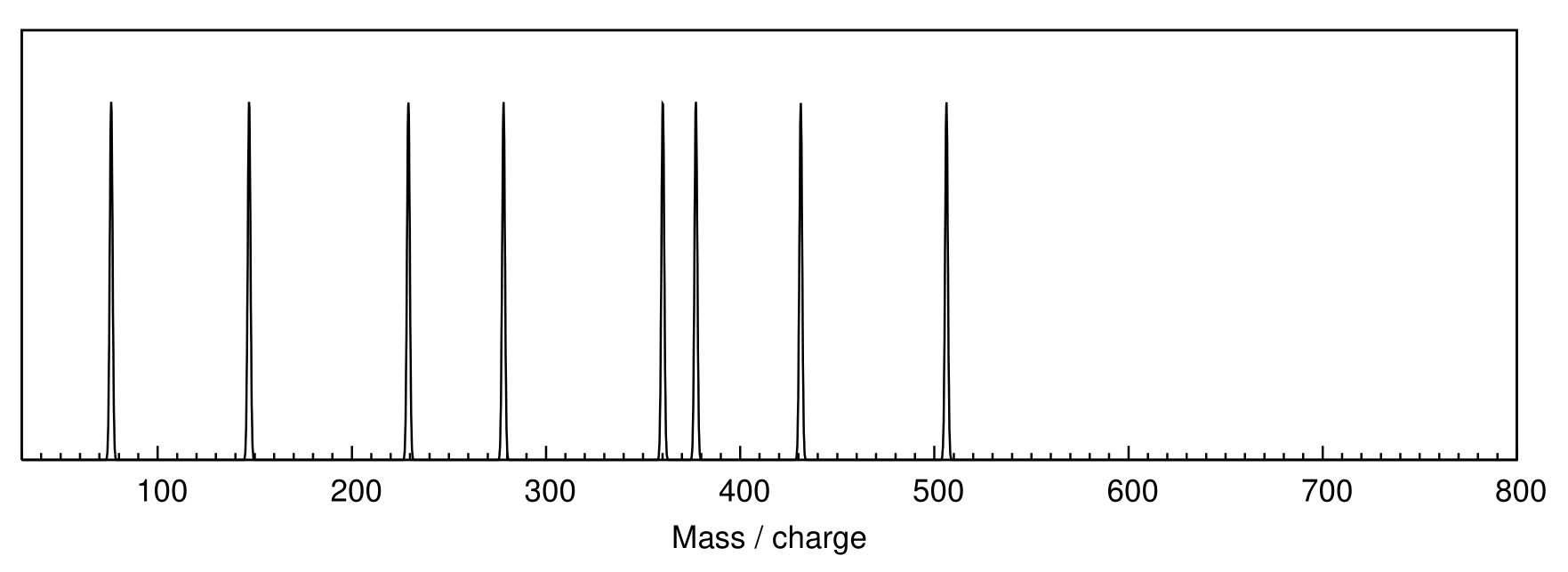 75
MS/MS sequencing example 1
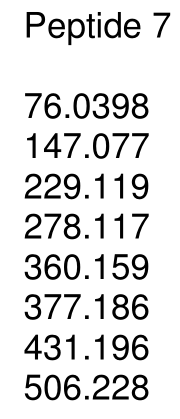 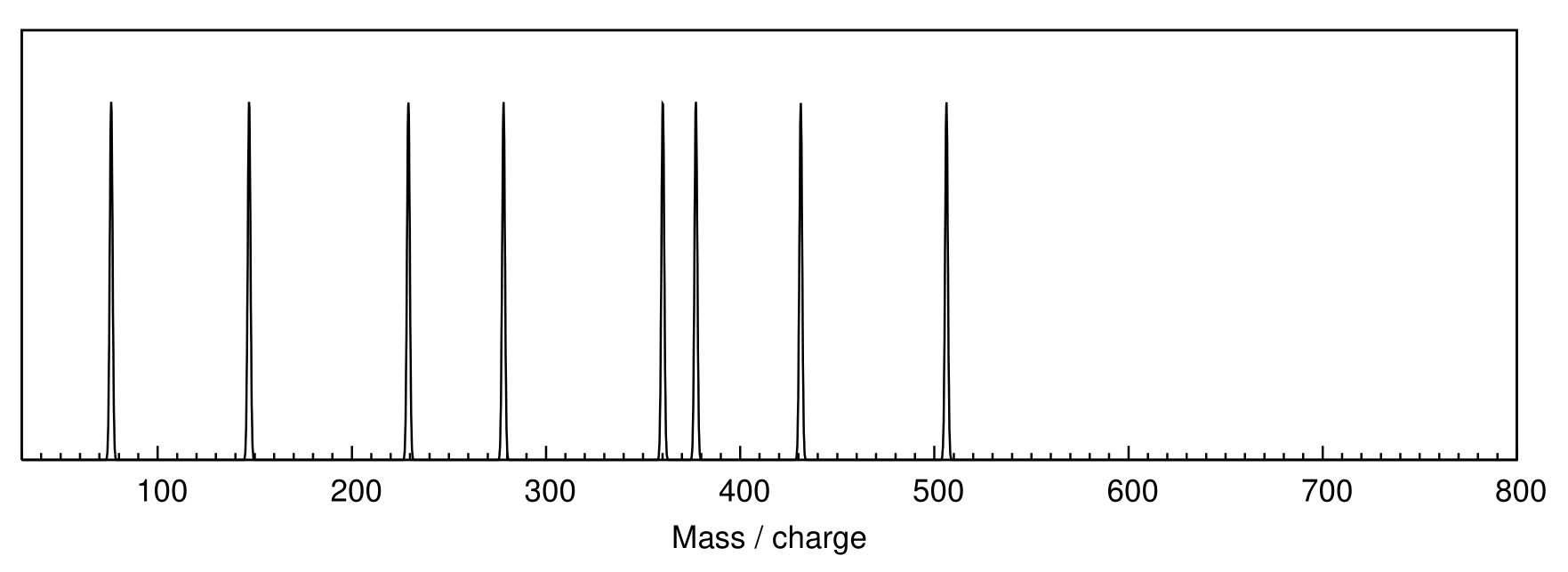 129
MS/MS sequencing example 1
E
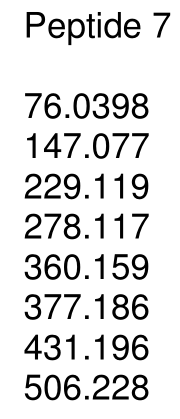 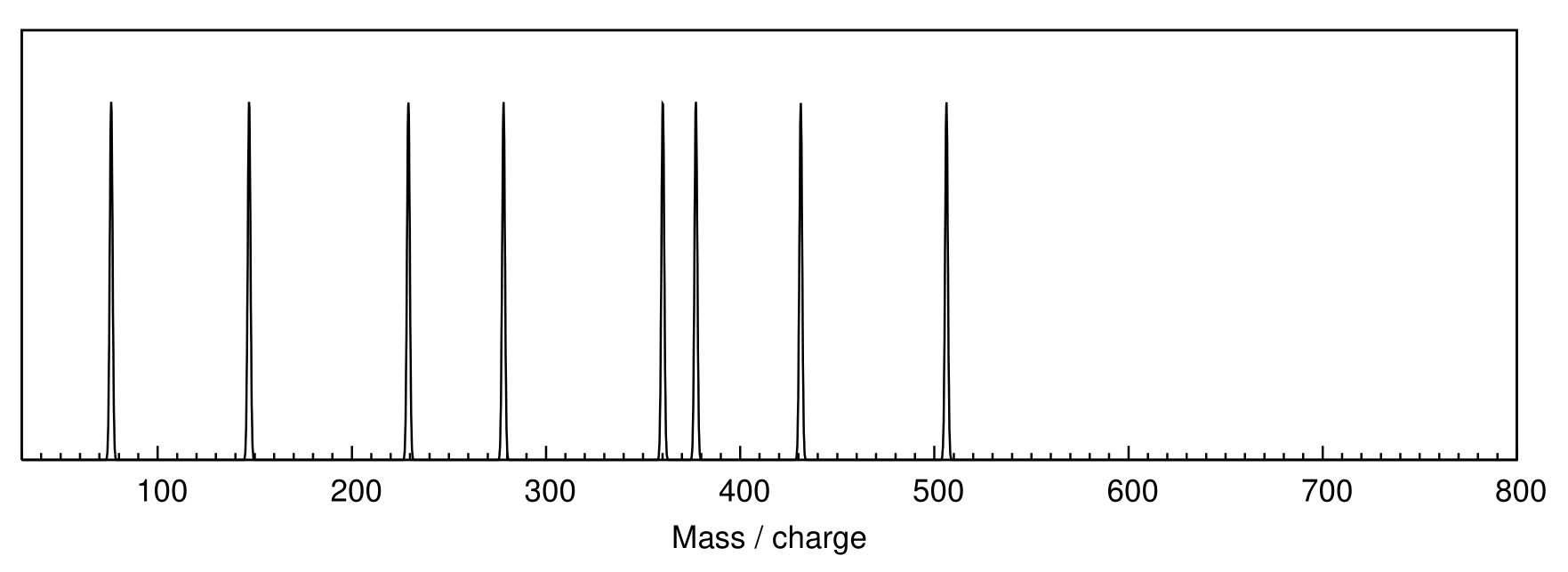 y4
99.1
129
MS/MS sequencing example 1
E
V
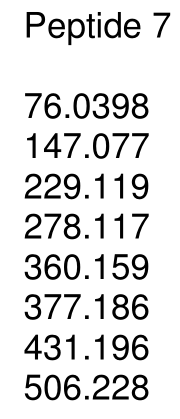 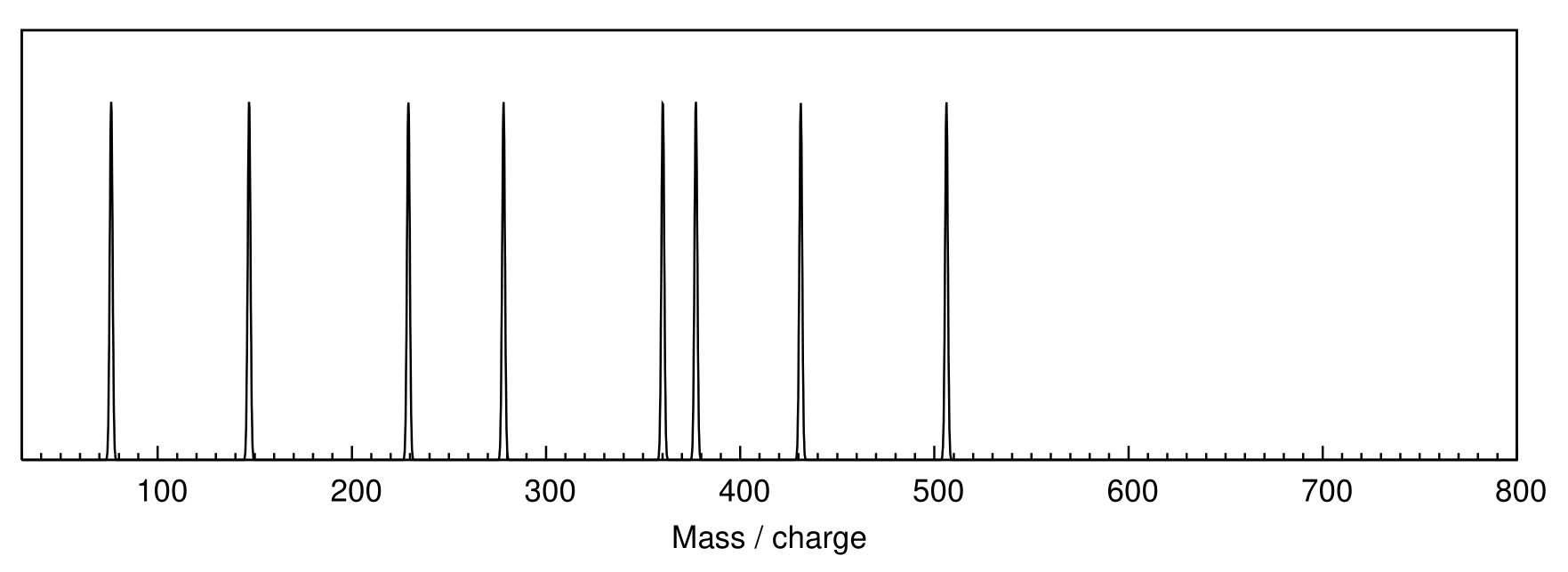 y3
y4
49
99.1
129
MS/MS sequencing example 1
E
V
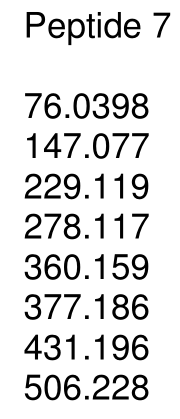 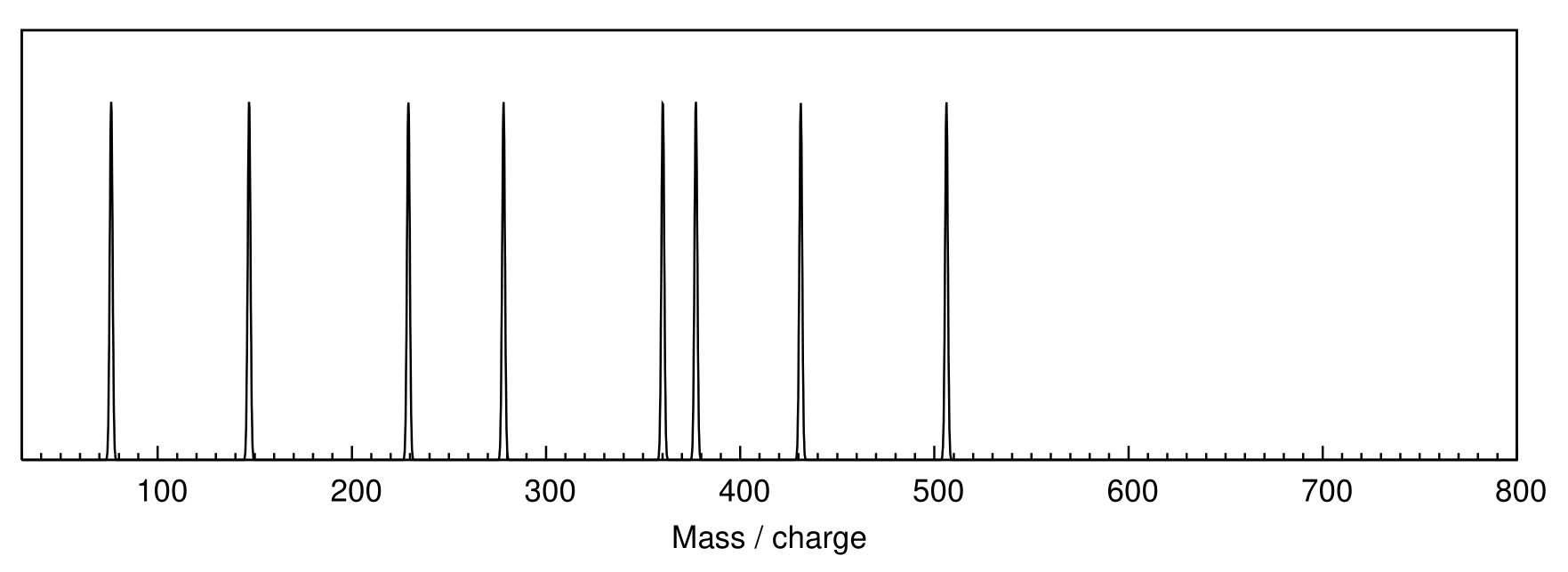 y3
y4
131
99.1
129
MS/MS sequencing example 1
E
V
M
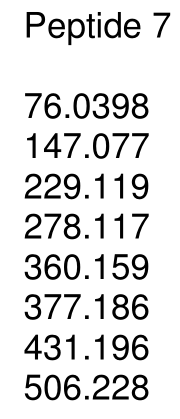 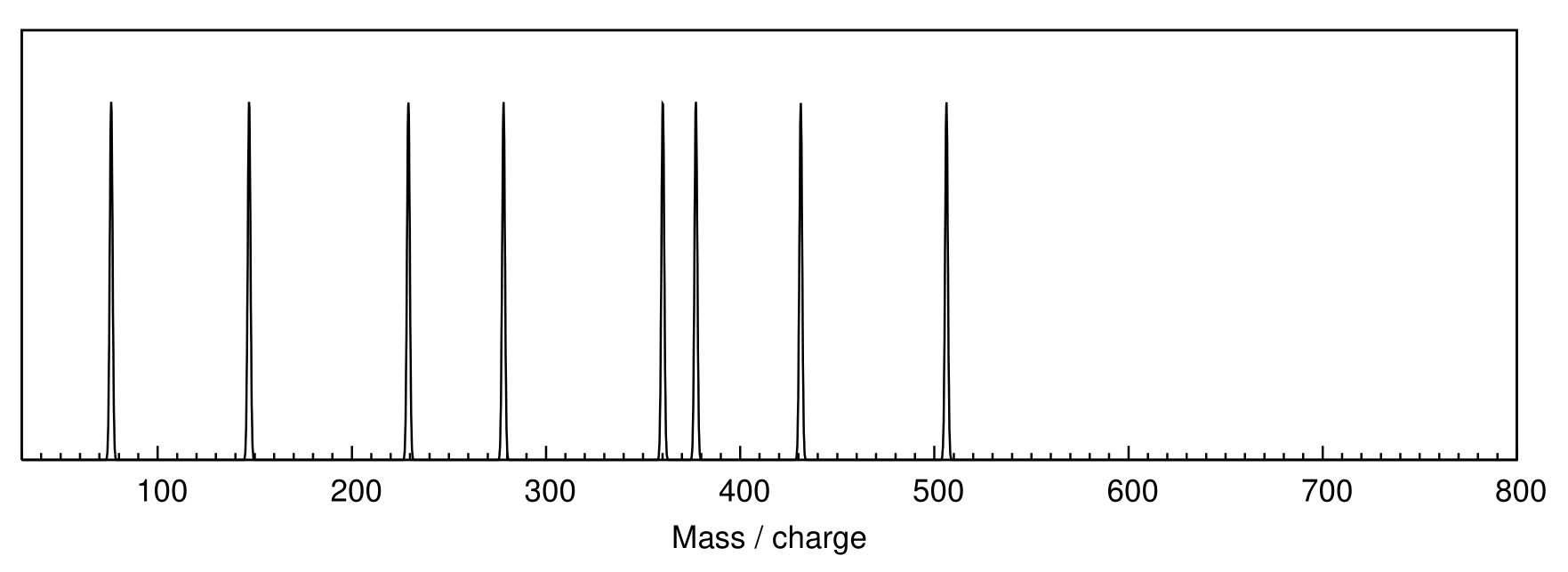 y2
y3
y4
131
71
99.1
129
MS/MS sequencing example 1
E
V
M
A
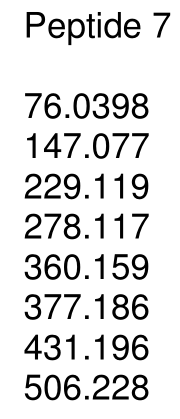 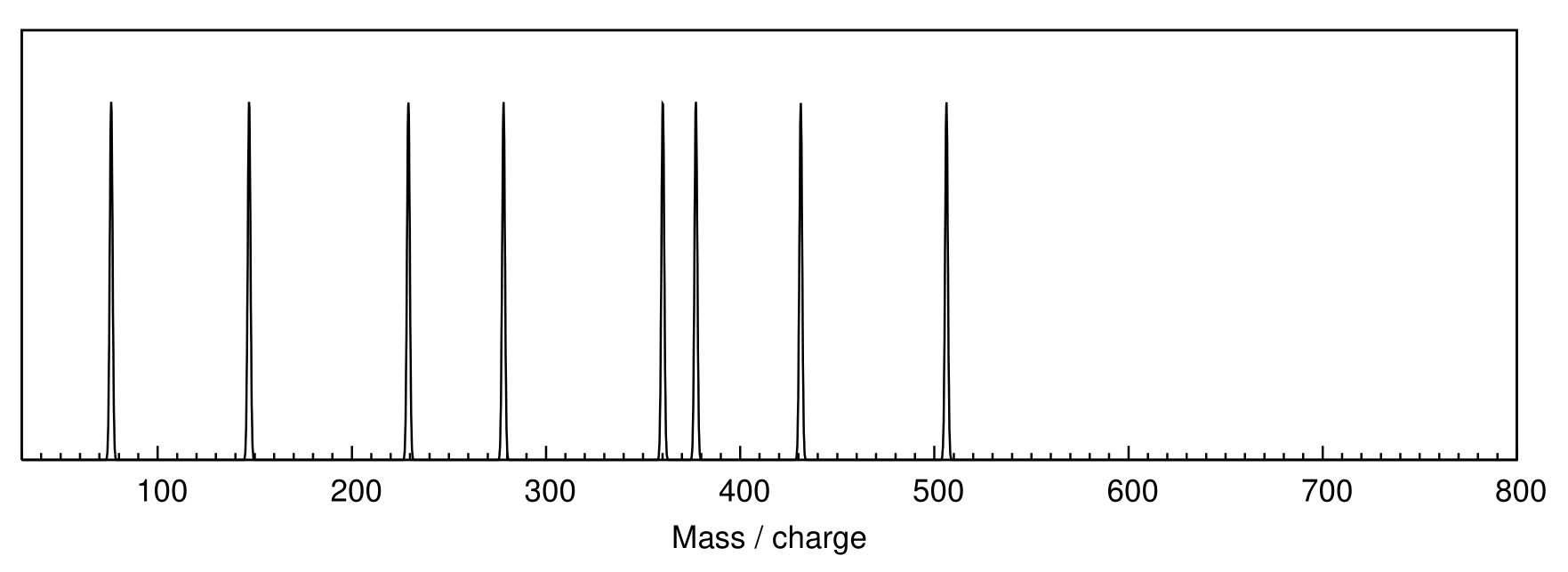 y2
y1
y3
y4
131
71
99.1
129
MS/MS sequencing example 1
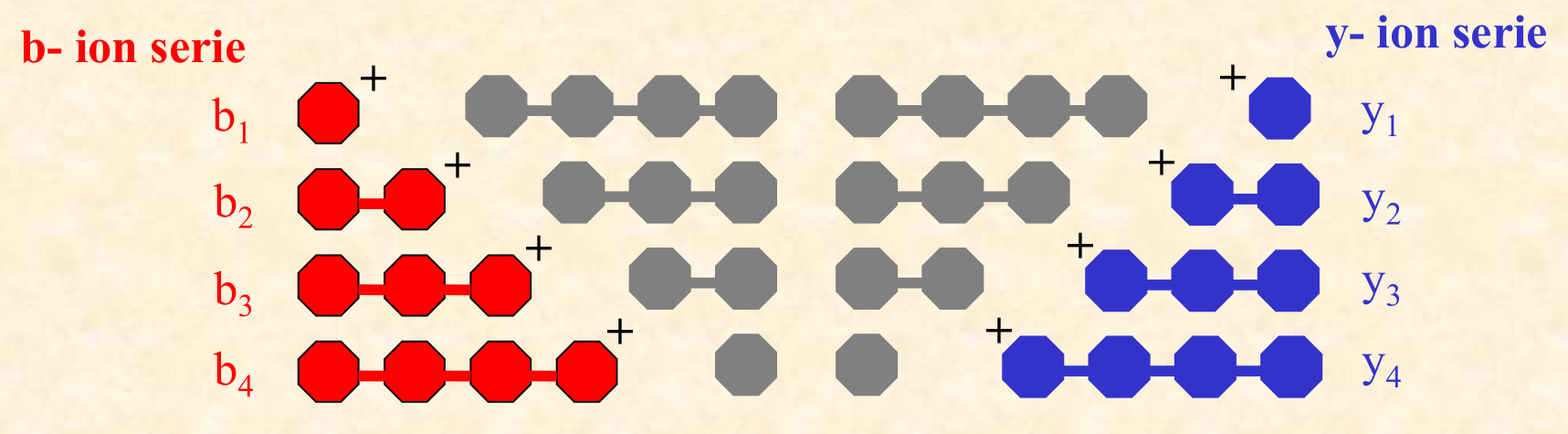 E
V
M
A
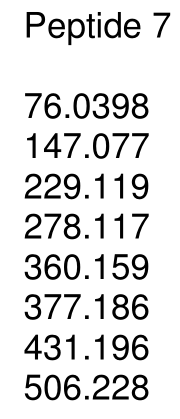 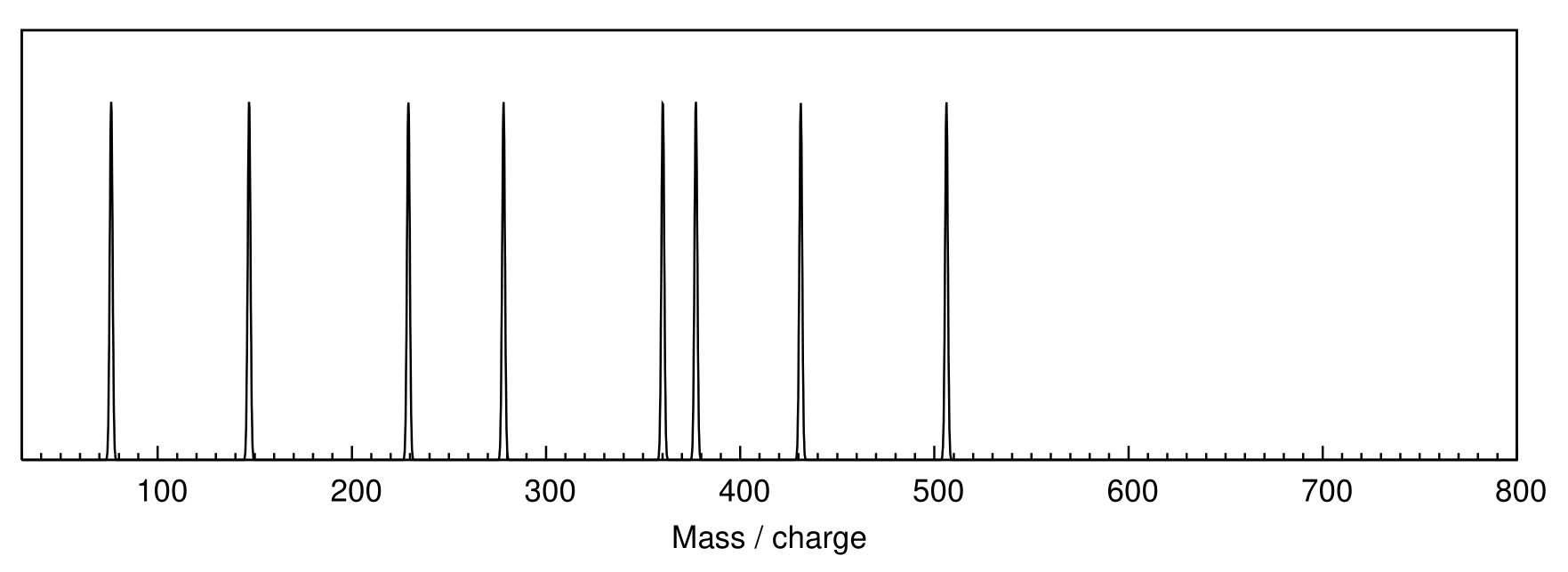 y2
y1
y3
y4
76
- 18
-   1
  57
131
71
99.1
129
76
MS/MS sequencing example 1
E
V
M
A
G
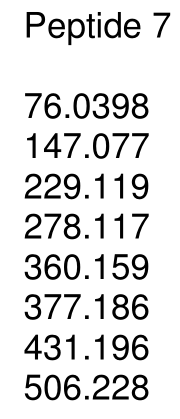 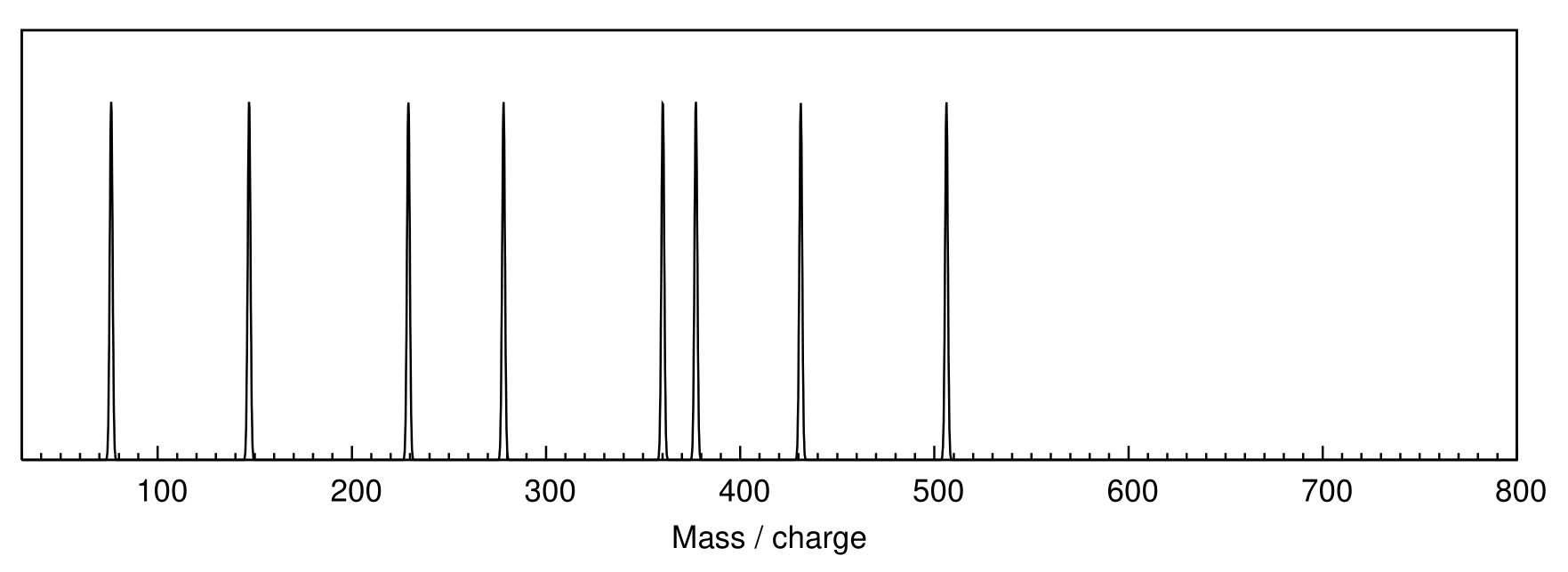 y2
y1
y3
y4
131
71
99.1
129
57
MS/MS sequencing example 1
E
V
M
A
G
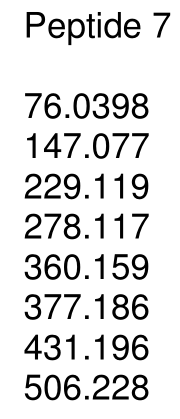 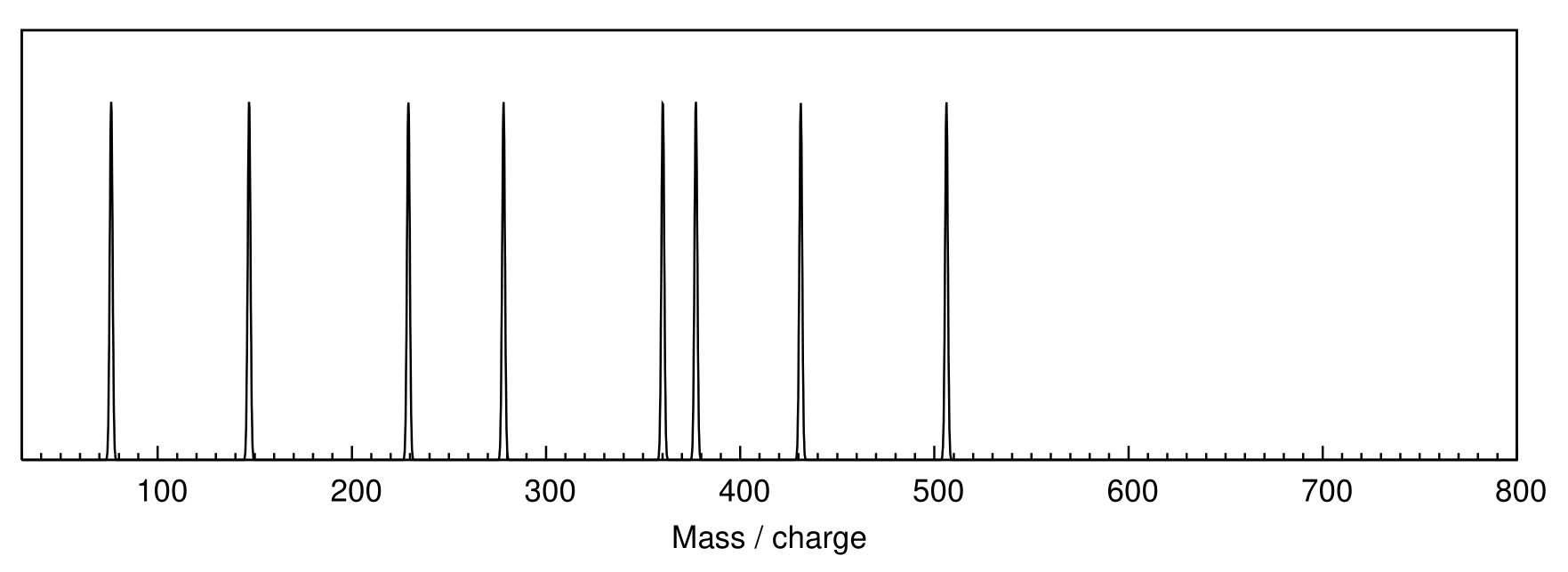 y2
y1
b4
y3
y4
75
131
71
99.1
129
57
MS/MS sequencing example 1
E
V
M
A
G
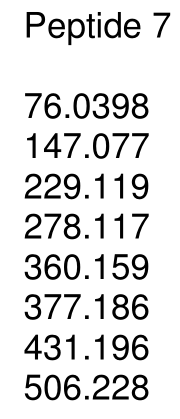 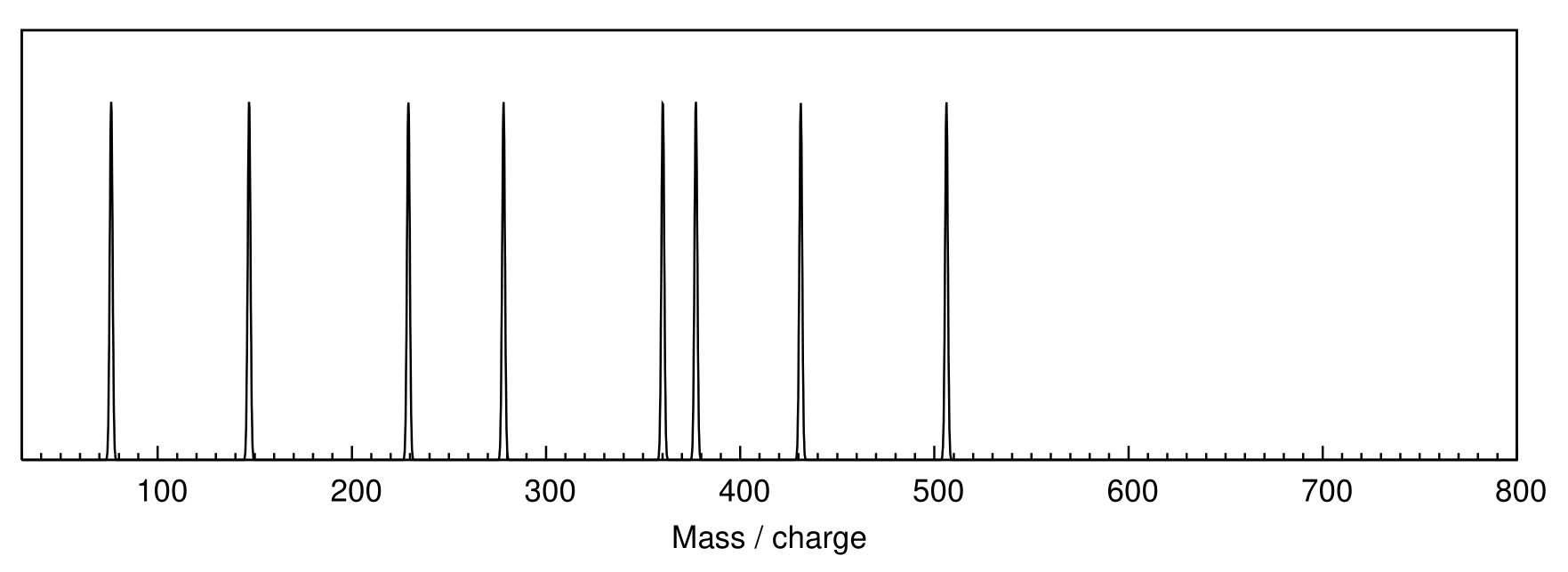 y2
y1
b4
y3
y4
75
71
131
71
99.1
129
57
MS/MS sequencing example 1
E
A
V
M
A
G
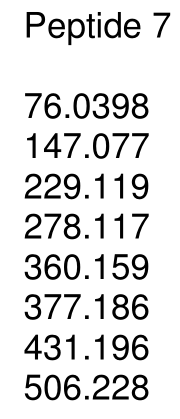 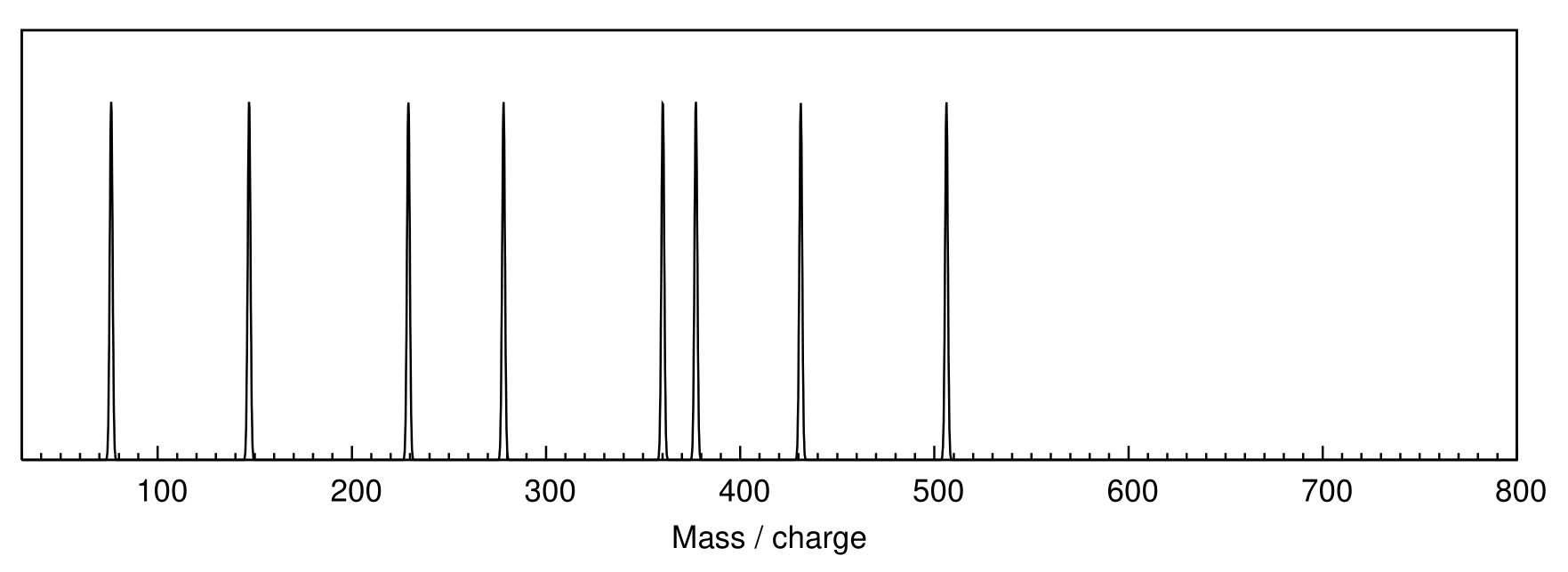 y2
y1
b4
y3
y4
b3
75
131
71
131
71
99.1
129
57
MS/MS sequencing example 1
E
A
V
M
M
A
G
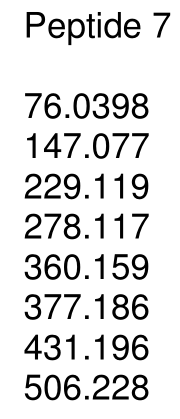 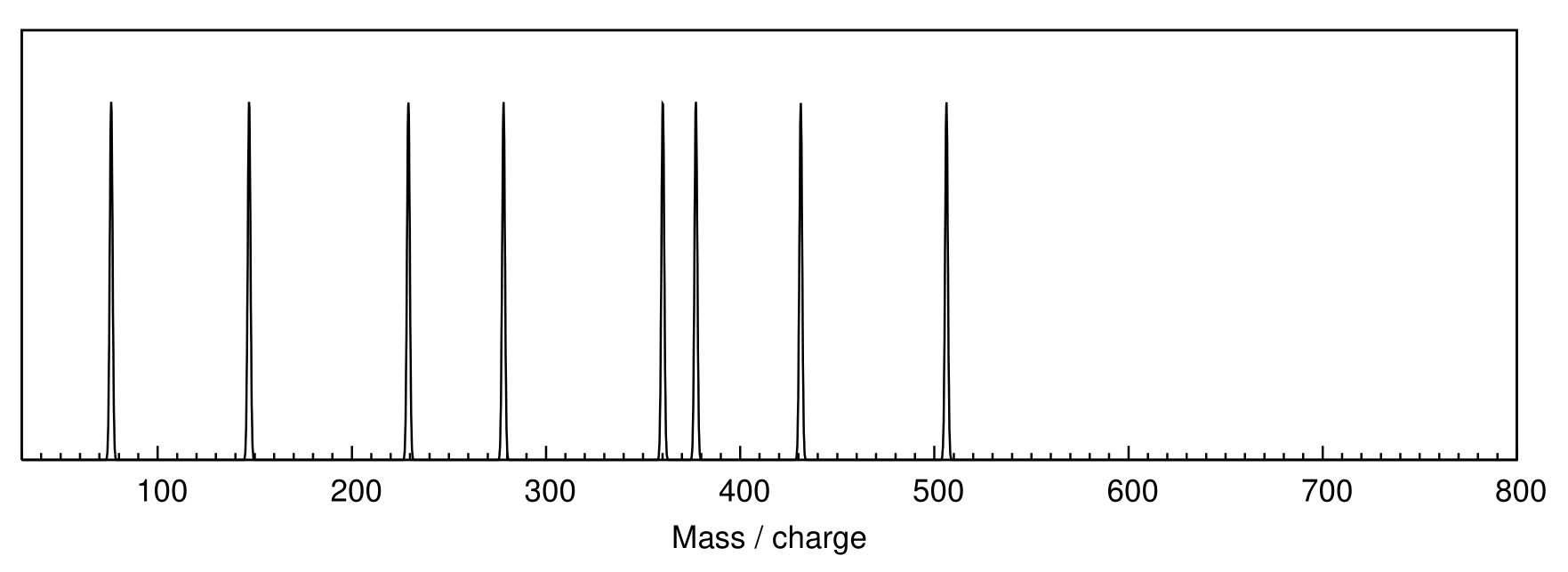 y2
y1
b4
b2
y3
y4
b3
75
131
71
131
71
99.1
129
57
MS/MS sequencing example 1
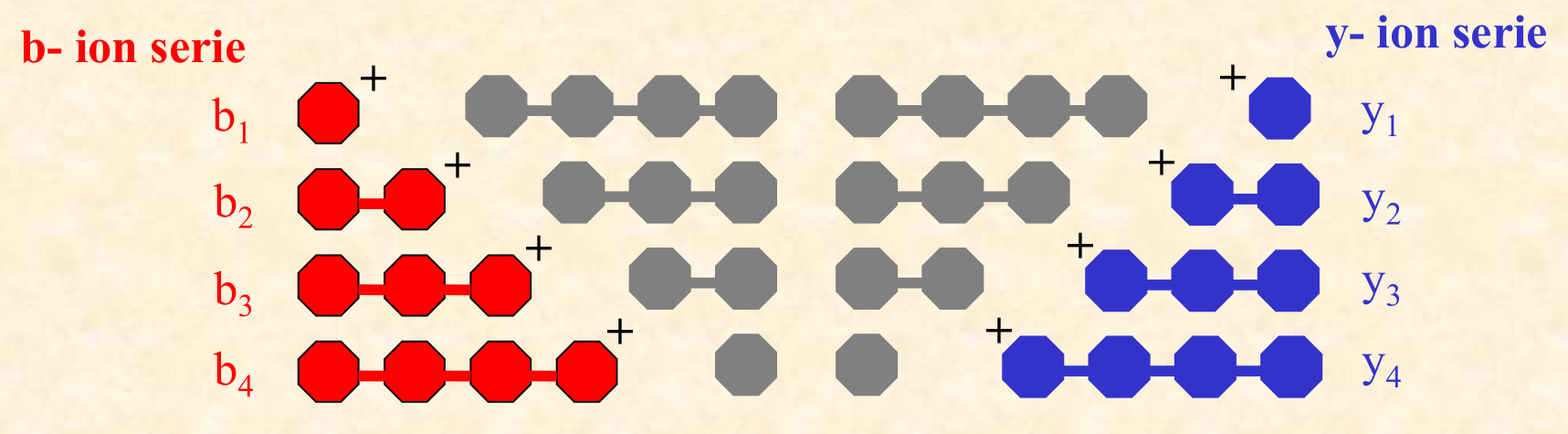 E
A
V
M
M
A
G
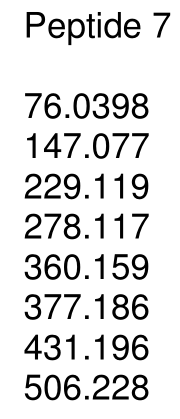 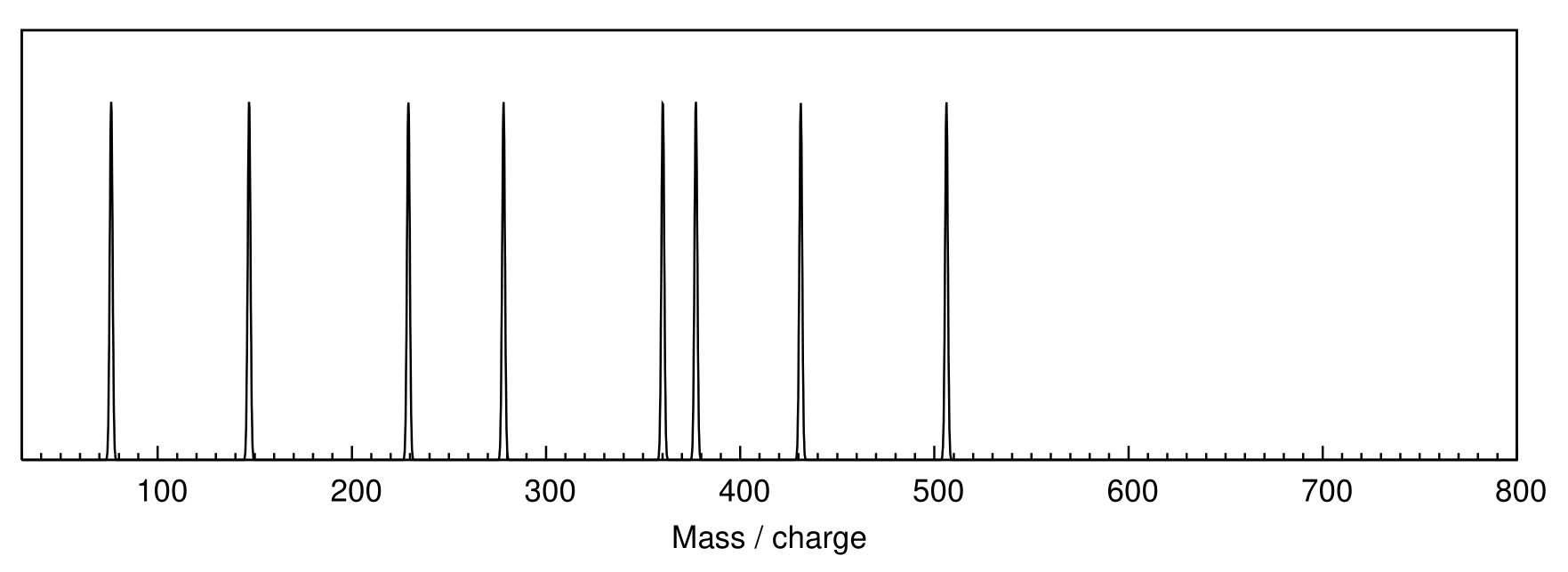 y2
y1
b4
b2
y3
y4
b3
129
+ 99
+   1
 229
229
75
131
71
131
71
99.1
129
57
MS/MS sequencing example 1
E
A
V
M
E
V
M
A
G
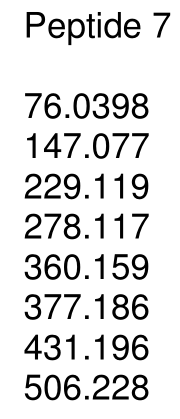 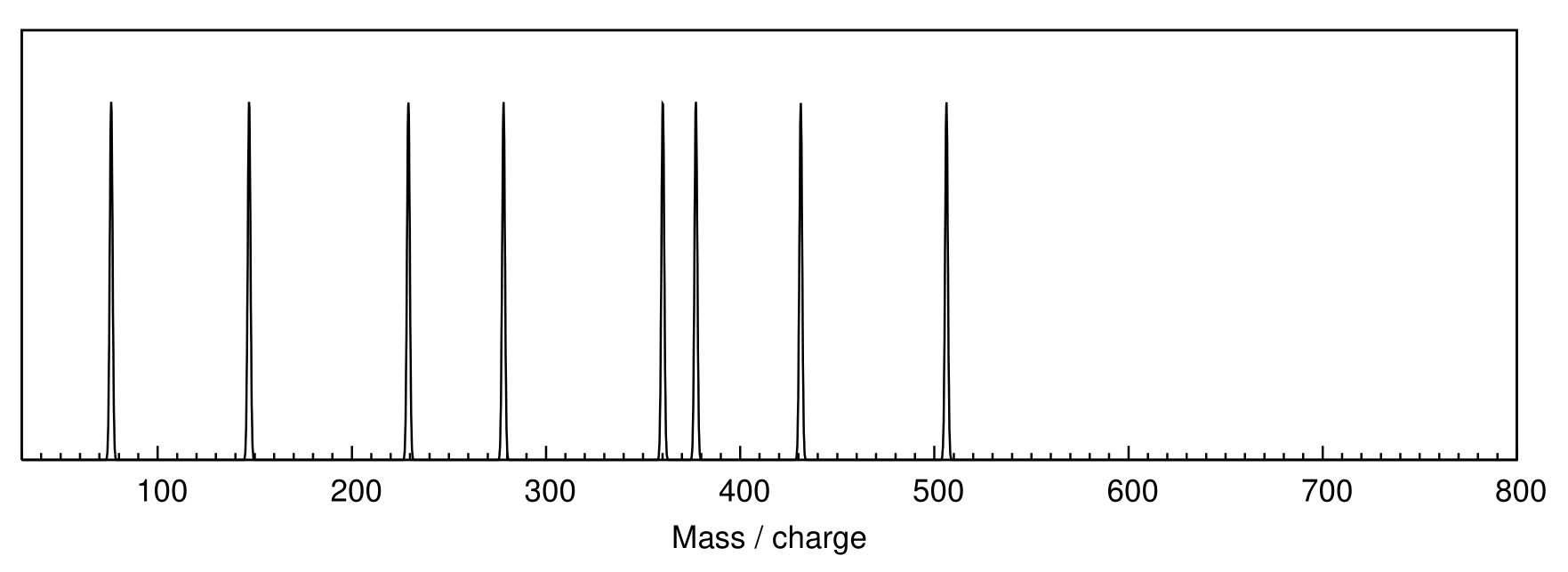 y2
y1
b4
b2
y3
y4
b3
75
131
71
131
71
99.1
129
57
MS/MS sequencing example 1
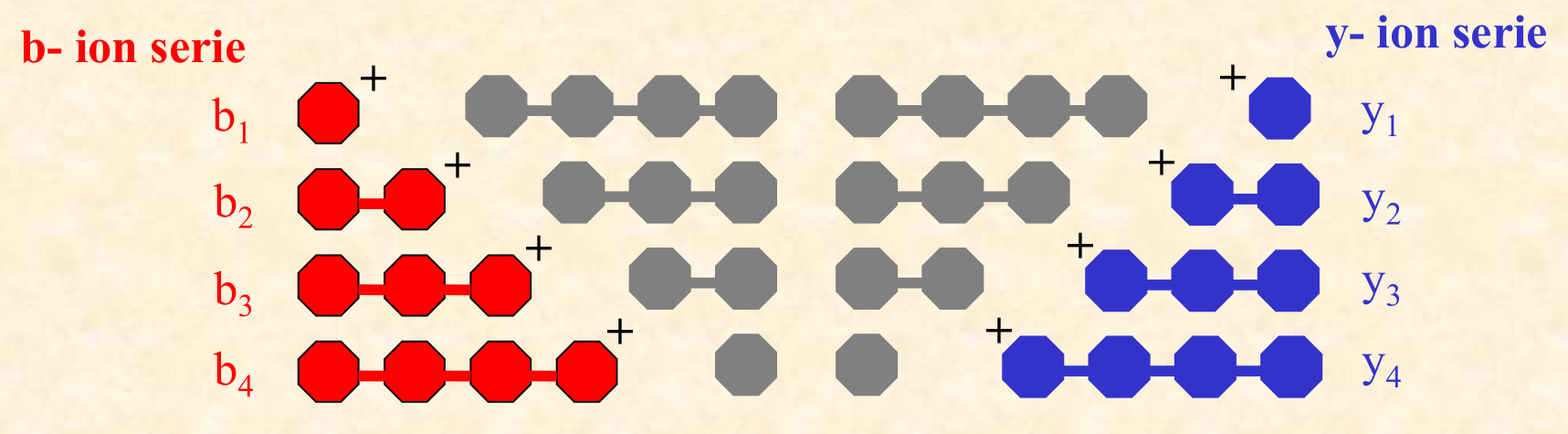 E
A
V
M
E
V
M
A
G
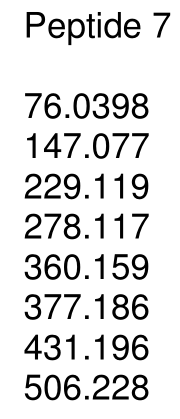 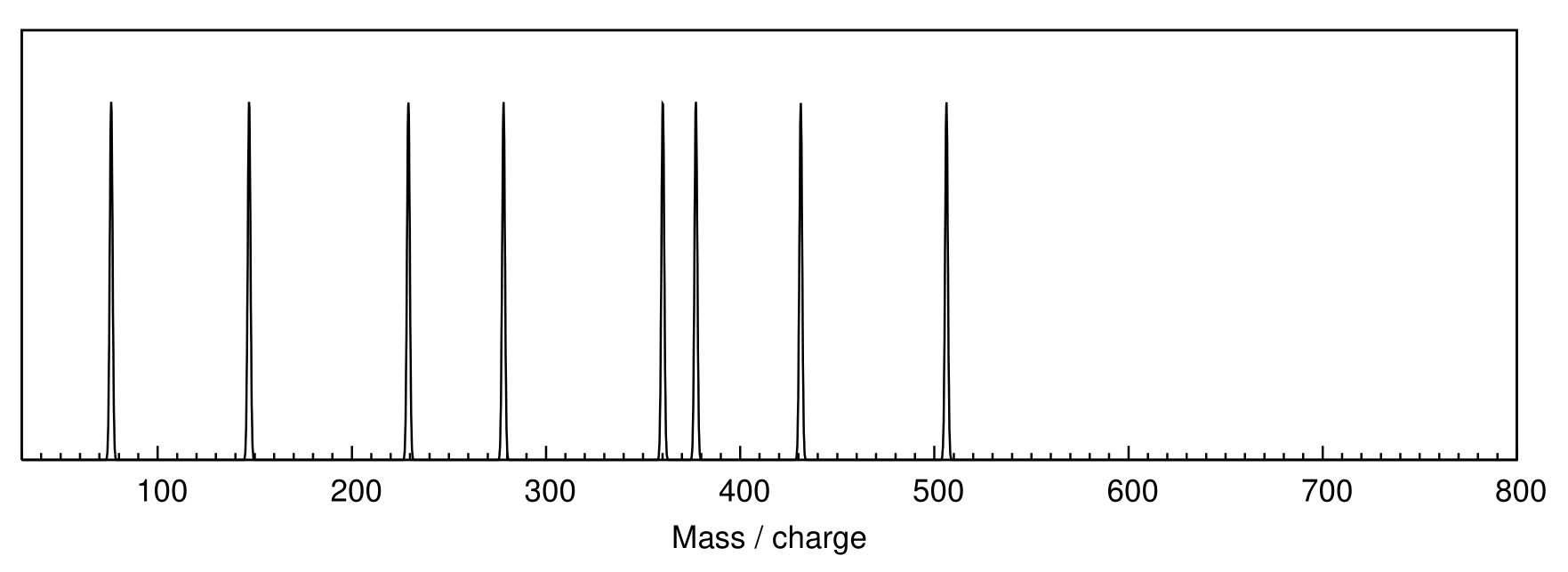 y2
y1
b4
b2
y3
y4
b3
75
- 18
  57
75
131
71
131
71
99.1
129
57
MS/MS sequencing example 1
E
A
V
M
E
V
M
A
G
G
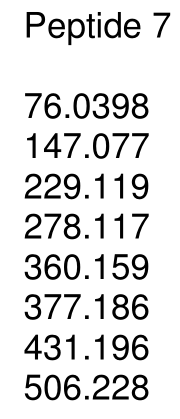 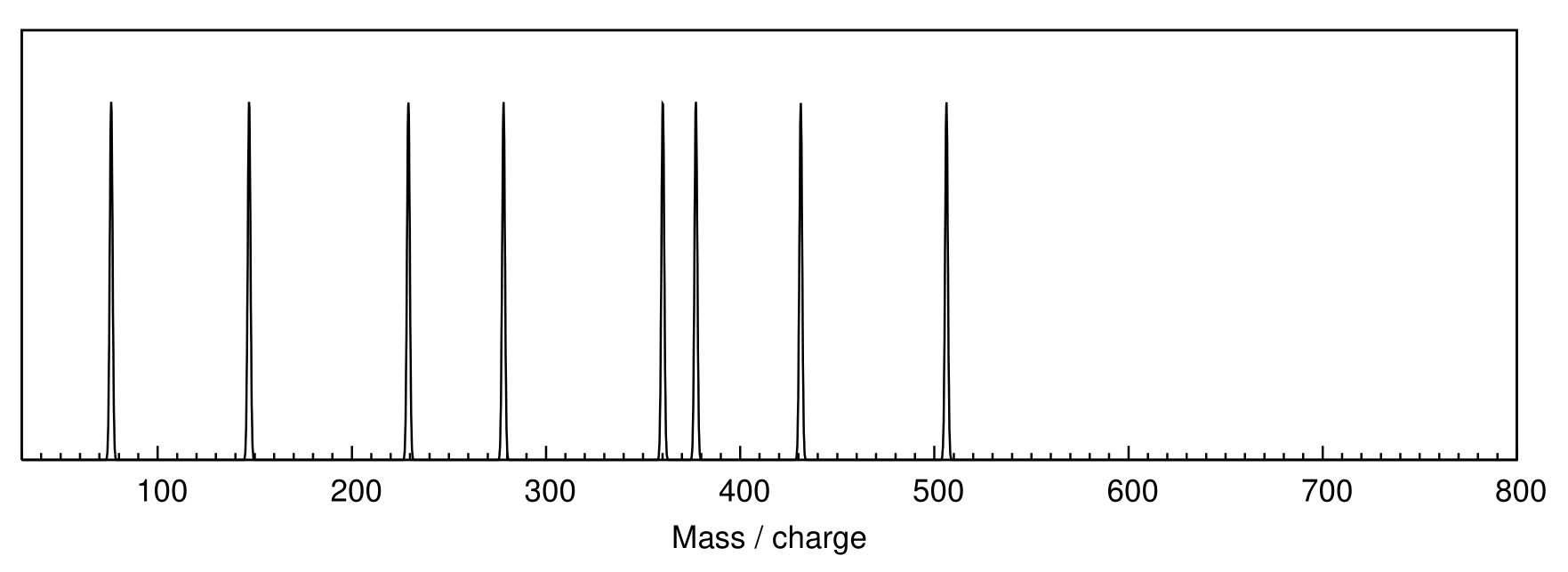 y2
y1
b4
b2
y3
y4
b3
75
131
71
131
71
99.1
129
57